宇宙磁気流体・プラズマシミュレーションサマースクール　成果報告
九州大学　大学院理学府
地球惑星科学専攻　M１　樋口公紀
1次精度KH
Bxに一様磁場
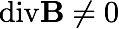 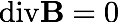 磁場なし
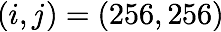 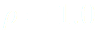 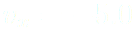 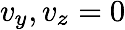 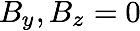 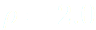 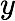 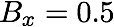 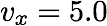 (磁場を入れた場合)
周期境界
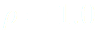 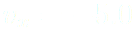 Pに10%のランダムな摂動
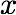 2次MUSCL-MM KH
Bxに一様磁場
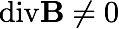 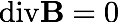 磁場なし
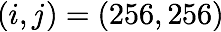 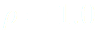 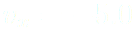 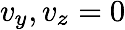 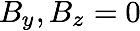 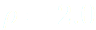 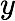 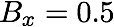 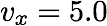 (磁場を入れた場合)
周期境界
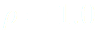 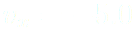 Pに1%のランダムな摂動
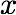 磁場なし
1次精度(摂動10%)
2次MUSCL-MM(摂動1%)